By purity m. silas
KMTC Chuka
Unit description
unit is designed to equip |the student with knowledge, skills and attitudes required for health promotion, prevention of illness, diagnosis, management and rehabilitation of children and adults suffering common gynecological problems
General Objective
Upon completion of the unit, the student will be able to provide comprehensive care to patients and clients with gynecological conditions in the hospitals, families and communities
Specific objectives
On completion of the study, the student will be able to
Define terminologies in Gynaecological disorders
Recognize individuals with disorders of the      female reproductive system.
Describe common disorders of the Gynaecological system
Demonstrate ability to care for individuals with common disorders of the Gynaecological system
Gynaecology ;   is the medical practice dealing with the health of the female reproductive systems (vagina, uterus and ovaries) and the breasts.

outside medicine, it means "the science of women".
Its counterpart is andrology, which deals with medical issues specific to the male reproductive system.
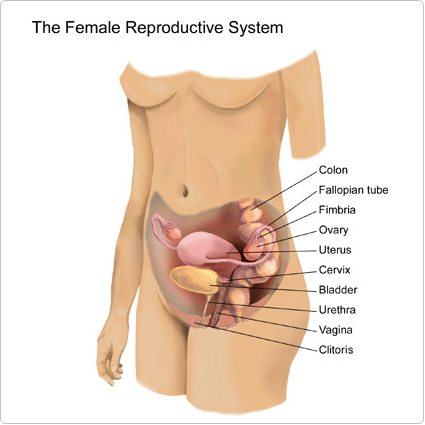 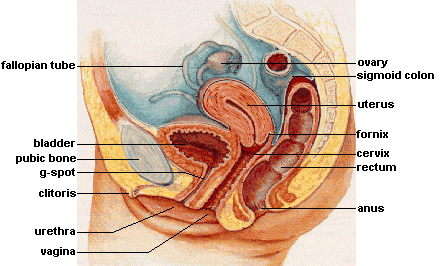 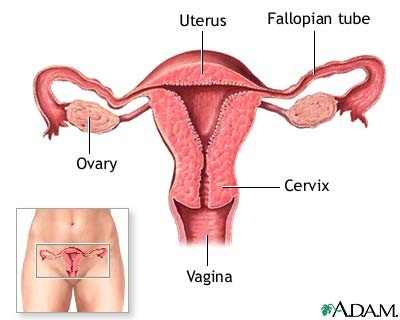 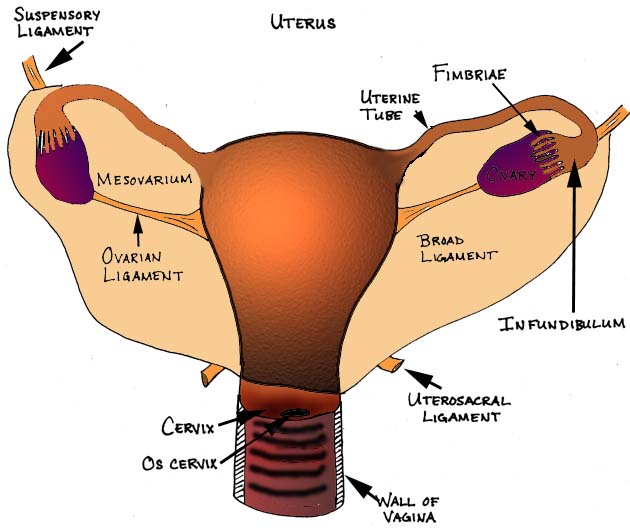 Gynecology conditions
Refers to diseases or conditions peculiar to 
   women's reproductive systems.
Patients with gynecological disorders require a lot
   of understanding because of the emotional and the                      physical considerations that govern the situation.
 should always respect the confidentiality of the patient's problems and share any information obtained only with those directly involved professionally with the care of the patient.
Obstetrics
is the health profession or medical specialty that deals with pregnancy, childbirth, and postpartum period (including care of the newborn). The midwife and the obstetrician are the professionals in obstetrics.
TERMINOLOGIES
Adnexa: the fallopian tubes and ovaries
Amenorrhea: absence of menstrual flow
Androgens: hormones produced by the ovaries and adrenals that affect many aspects of female health, including follicle development, libido, oiliness of hair and skin, and hair growth.
Cervix: bottom (inferior) part of the uterus
that is located in the vagina
Corpus luteum: site of a follicle that changes
after ovulation to produce progesterone
Cystocele: weakness of the anterior vaginal
wall that allows the bladder to protrude
into the vagina
Dysmenorrhea: painful menstruation
Dyspareunia: difficult or painful sexual
Intercourse.
Endometriosis: condition in which endometrial tissue implants in other areas of the pelvis; may produce dysmenorrhea or
   infertility
Endometrium: mucous membrane lining the uterus
Estrogen: hormone that develops and maintains the female reproductive system
Follicle-stimulating hormone (FSH):
    hormone released by the pituitary gland to stimulate estrogen production and ovulation
Fornix: upper part of the vagina
Fundus: body of the uterus
Graafian follicle: cystic structure that develops on the ovary as ovulation begins
Hymen: tissue that covers the vaginal opening partially or completely before vaginal penetration
Hysteroscopy: a procedure performed using a long telescope-like instrument inserted through the cervix to diagnose uterine problems.
Introitus: opening to the vagina on the perineum
Luteal phase: stage in the menstrual cycle in which the endometrium becomes thicker and more vascular
Luteinizing hormone (LH): hormone released by the pituitary gland that stimulates progesterone production
Menarche: beginning of menstrual function
Menopause: permanent cessation of menstruation resulting from the loss of ovarian follicular activity
Menstruation: sloughing and discharge of the lining of the uterus if conception does not take place
Osteoporosis: a disorder in which bones lose density and become porous and fragile
Ovaries: almond-shaped reproductive organs that produce eggs at ovulation and play a major role in hormone production
Ovulation: discharge of a mature ovum from the ovary
Perimenopause: the period immediately prior to menopause and the first year after menopause
Polyp (cervical or endometrial): growth of tissue on the cervix or endometrial lining; usually benign
Progesterone: hormone produced by the corpus luteum
Proliferative phase: stage in the menstrual cycle before ovulation when the endometrium proliferates
Rectocele: weakness of the posterior vaginal wall that allows the rectal cavity to protrude into the sub mucosa of the vagina
Secretory phase: stage of the menstrual cycle in which the endometrium becomes thickened, more vascular, and edematous
Uterine prolapse: relaxation of pelvic tone that allows the cervix and uterus to descend into the lower vagina
GYNAECOLOGICAL INVESTIGATIONS
History taking
Blood tests
Radiographic
Diagnostic procedures
Gynaecological History
History taking should place an emphasis on the gynecological history of the patient. This does not mean that other histories should be ignored.
When taking a gynecological history, you should enquire into the following:
Menstruation
The age at which she had her first menstrual         period, that is, menarche
 The length of the menstrual cycle  duration of   the periods 
 The amount of blood loss  
regularity 
 The date of the Last Normal Menstrual Period (LNMP)
Gynecological Operations
Take the history of any gynecological operations, including the dates of operations.
Possible gynecological operations include dilatation and curettage, evacuation, laparatomy and hysterectomy and post-operative outcomes.
Contraceptive History
Take the patient's contraceptive history,      especially on surgical contraception, including
 The type of contraceptive,
 Duration of use,
 Side effects 
 When she stopped using it.
Sexual Behaviour
Ask about the patient's sexual behavior, noting that questions should be non-judgemental and you should not embarrass the patient.
  should find out whether she is sexually active
 whether the relationship is satisfactory and, if not, why.
  For example, find out if she has painful or difficult sex referred to as dyspareunia.

    
.
In case of infertility find out also whether intercourse is normal, frequent and what time in the cycle.

Ask if there is any postcoital bleeding or not. This information may well help you to detect any sexually transmitted diseases.
Lifestyle Habits
Summary
You should make a summary of the history you   have taken by picking out the important positive and negative information obtained.

 This will guide you when performing a physical examination.
Physical Examination
A physical examination should be made up of 
General
 Abdominal
  Vaginal examination
General Examination
provides more information about a patient and also gives the  a chance to establish a rapport with the patient. 
usually includes   a check on the vital signs   the general condition of the patient. 
   should look for the development of secondary sexual   characteristics, including breast development
(palpate for masses) and body hair distribution, especially the pubic hair. Hair on the chest and chin in a female will mean that she has more androgens.
Remember:
Antiseptic is not used in this procedure   because a specimen may be taken.
If antiseptic is used to clean the vulva, it will destroy organisms hence leading to a false result.
Gynaecological Tests
Urine
Urinalysis should be carried out to check the
  appearance of the urine, 
  color
  Foam
  chemical content such as protein and glucose
  micro-organisms such as bacteria and parasites.
A pregnancy test, if indicated, may be performed
Blood
Blood should be tested for hemoglobin levels
(Hb) or full haemogram,
 Widal test
Brucellosis test
VDRL (syphilis).
Vagina and Cervix
Urethral smears and pus swabs should be taken to test for neisseria gonorrhoea. 
High vaginal swabs test for candida albicans,
    trichomonas vaginalis,and neisseriagonorrhoea.
Cytological test for cancer as well as a cervical
Biopsy for further histological assessment
A Pap smear
Also called a Pap test, is a procedure to             test for cervical cancer in women.
 A Pap smear involves collecting cells from your cervix — the lower, narrow end of the uterus that's at the top of the vagina
High Vaginal Swab (HVS)
Is a technique used in Obstetrics Gynaecology to obtain a sample of discharge from the vagina.
 This is then sent for culture and sensitivity.
It is commonly used to test for the presence of candidiasis infection, bacterial vaginosis and trichomonas vaginalis
Cervical Biopsy
This test can also detect problems on the cervix.
It may be done as an office procedure without anaesthesia, whereby the lesion is visualised by a colposcope and one or more punch biopsies.
A colposcopy is a binocular inspection of the cervix with a magnification of up to 20 times.
patient is advised to rest for 24 hours after a biopsy and to leave the packing or tampon in place for the recommended time, usually 8 to 24 hours.
Vital signs should be frequently checked and any excess bleeding reported.
Sexual intercourse should be delayed until the physician indicates that it is permissible.
Endoscopic Examination
Pelvic endoscopy/culdoscopy involves the use of a culdoscope, which is a tubular, lighted instrument similar to a cystoscope or laparoscope.
Laparoscopy
Hysteroscopy indicated as a diagnostic measure only in complex situations, for example, infertility, unexplained bleeding and retained Intrauterine Device (IUD
Remember:
Hysteroscopy is contraindicated in patients
with cervical or endometrial carcinoma due
to dissemination of cancer cells
Hysterosalpingogram (Uterotubogram)
This is an x-ray study of the uterus 
   and uterine  tubes after injection of 
    a contrast medium. 
 Is done to study sterility problems tubal    patency and/or the presence of pathological conditions in the uterine   cavity.
Preparation
Starve for 6 hours
Can have analgesics for comfort since some    patients may experience nausea, vomiting, cramps and faintness.
Evacuate the bowels –enema.
Explain the procedure to the patient and give  reassurance.
Observe the vital signs.
You should continue observing her vital signs 
    and if the patient is not nauseated, give her food
     as soon as she can tolerate it.
The patient may feel some discomfort after the procedure.
 You should also provide plenty of fluids to flush the urinary system
Computerized Tomography (CT Scanning)
Can reveal the presence of cancer 
  and its extension into the retroperitoneal 
  lymph nodes and skeletal  involvement.

Has several advantages over an ultrasound 
  and it is more effective, especially with obese
  patients and/or patients with a distended bowel
  or stomach.
CONT’
It penetrates deep into the organ targeted and reveals more information about these organs.

 In preparation, the patient should be 'starved‘ before this procedure.
Ultrasound
commonly used and does not require
   any special preparation of the patient
   except to ensure that they have a full bladder.

A distended bladder usually pushes the 
   uterus out of the pelvic cavity allowing 
   it to be properly viewed.

 used to diagnose pelvic tumors and
    other abnormalities.
MENSTRUAL DISORDERS
Introduction
Menstruation is a normal body event in every woman, even though for some it may be an uncomfortable experience.

On a light note, however, there is an old adage that says 'the menstrual flow is the tears of a disappointed uterus'.
Factors Influencing Normal Menstruation
The hypothalamus influences the anterior pituitary    gland to produce follicle stimulating hormone.

The anterior pituitary gland produces follicle stimulating hormone, which matures the Graafian follicle under the influence of the hypothalamus.

 It also produces the luteinizing hormone, which influences the development of corpus luteum to produce oestrogen or progesterone.
CONT’
• The ovaries develop the Graafian follicle.

• The uterine endometrium thickens under the influence of estrogen and progesterone, in preparation to receive the ovum.
Amenorrhoea
Is a symptom, not a disease.
 It is derived from the Greek word amenrein, which translates as follows:
          A... without
         Men... month
        Rein... to flow
Can, therefore, be interpreted to mean 'without monthly flow', thus amenorrhea means 'absence or cessation of menstruation'.
 The absence of menstrual periods can be physiologically normal.
when is amenorrhoea is considered normal.
Before puberty, when the hormones concerned have not started functioning.
• During pregnancy, when the hormones concerned are diverted to the growth of the fertilized ovum.
• During lactation (after delivery), which results in lactation amenorrhea due to the presence of prolactin.
• At menopause, when the hormones diminish and cease to be produced.
Cont,
Pathological amenorrhea,  can be divided into two,
 primary
secondary amenorrhea.
Primary Amenorrhoea
Means that menstruation has never occurred.

Seen in a young woman who is over 17 years of age 
  and who has not yet begun to menstruate but exhibits 
  signs of sexual maturation.

Pathological primary amenorrhoea is when the patient 
  has never menstruated and has not developed 
  secondary sexual characteristics.
Primary Amenorrhoea
Two main factors that lead to primary
amenorrhoea.

 These are:
      Hormonal factors 
     Developmental anomalies
Hormonal Factors
This is due to the malfunctioning of the pituitary
gland.
  As a result, the hormones responsible for
    sex maturation are affected, which in turn 
    affects the   beginning of menstruation.

In Cushing's syndrome, the excessive production 
  of cortisol may hinder menstruation from starting.
Developmental Anomalies
During the development of the foetus, the vagina, uterus or ovaries may fail to develop.

The congenital abnormality in the vagina that causes primary amenorrhoea is an imperforate hymen.

 In this case, the girl experiences all the feelings and discomforts of menstrual flow.
CONT’
There is actually menstruation and the blood accumulates behind the hymen, (in the vagina), but does not come out.

This condition is known as cryptomenorrhoea and when not treated, the uterus distends, leading to what is known as haematometra.
CONT’
The girl may present with abdominal pain and the 
   absence of menstruation.

 The condition can be cured by an incision of the 
    hymen to allow the blood to flow out freely.

 After the incision you should advise the girl to maintain
   high standards of hygiene.

The vulva should be cleaned three times a day until healed.

Other causes include male pseudohermaphroditism (a male develops as a female) and Turner's syndrome where one has only one x-chromosome.
Secondary Amenorrhoea
means that the periods, which were once present, have stopped.
some women who have a longer cycle of up to two to three months and this is considered normal as long as it is regular.
secondary amenorrhoea occurs after a normal menarche, which then ceases for more than six months.
Six months is a considerable duration for it to be abnormal
Causes of secondary amenorrhoea
Hormonal Disturbances: 
In the pituitary gland   can lead to hypopituitarism, especially after severe postpartum hemorrhage and collapse.

This leads to pituitary cachexia/Sheehan's disease.

 In this condition, there is temporary deprivation of blood supply to the pituitary, leading to ischaemia.

 This impairs the functions of the pituitary gland
CONT’
In addition, disturbances in the adrenal gland,
 thyroid gland and/or ovaries can affect the
 influence of the hypothalamus on the pituitary gland.
Debilitating Systemic Disorders
Chronic diseases that cause general ill health, for example, genital tuberculosis, or severe anaemia may lead to secondary amenorrhoea.
Nervous Disorders
Any stress can act on the hypothalamus to inhibit 
  follicle stimulating hormone/luteinizing hormone-releasing  hormone.

Minor emotional upsets related to being away from home, attending college, tension from schoolwork or interpersonal problems are the most common causes of secondary amenorrhea, especially in adolescents.
Other related disorders that cause stress include:
longstanding psychiatric disorders, especially depression 
  or anxiety and stress due to exercise, which leads to exercise            amenorrhoea.

This is especially common in marathon runners.

Others include brain tumours which may destroy the hypothalamus.
Drugs
Contraceptives may lead to post contraceptive amenorrhoea and in some individuals it may take three to six months before the return of menstruation.

This is because the ovulation had been suppressed and therefore had an effect on the hormones concerned.
CONT’
Phenothiazines, especially in large doses, may
lead to amenorrhea due to prolactinaemia and
certain hypotensive agents have also been
Implicated.
Dietary Amenorrhoea
Loss of weight due to prolonged fasting will
  affect the hypothalamic function in way which are not yet understood.

 Nutritional deficiency will also affect menstruation.
Ovarian Cysts
Ovarian cysts, especially follicular and corpus luteum cysts, cause amenorrhoea, however these tend to regress with time and menstruation resumes.
Oligomenorrhoea
A type of amenorrhea where there is infrequent menstruation, which may occur months before menopause and, at times, due to emotional upset.

This problem should be investigated thoroughly to exclude other serious conditions, for example, neoplasms.

Causes of oligomenorrhea
Extranouse exercises
Thyrotoxicosis
Prolactinomas
Prader willi syndrome
Grave disease
Management of Amenorrhoea
establish the cause of the condition.
 In each case you must take a detailed history and then carry out a clinical examination to rule out pregnancy.
consider the general health of the woman, including psychological and environmental factors.
CONT’
In the case of a young girl who appears normal on examination, it is better  to wait until she is 18 years old but in the meantime reassure her and give her health education on sexuality.
Remember:
The most common cause of secondary
amenorrhea is almost always pregnancy,
therefore, an obstetric and gynecological
history is important to making a diagnosis.
A series of investigations can be performed and these should include the following steps:
 History Taking
Important as it helps you make a distinction between primary and secondary amenorrhoea and, therefore, institute appropriate management measures.
2.Pelvic Examination
It is essential to exclude pregnancy or uterine
  hypoplasia (in virgins this is usually done under
   general anaesthesia).

A bi-manual examination can reveal gross
   abnormalities such as cryptomenorroea.
3.Radiological Examination
An x-ray of the chest and a straight skull
  x-ray to detect enlargement of the sella turcica
  (pituitary fossa).
You will remember the pituitary gland plays a
  great role and chronic diseases like TB can
   affect menstruation.
4.Endocrine Tests
Collection of urine samples for over 24 hours to measure levels of  hormones.
 Estimation of blood hormone levels.
  The hormones investigated are follicle stimulating, leutinising and there is hyper-prolactinaemia, then refer the patient to an endocrinologist for pituitary tumour investigation and management.
5.Laparoscopy
To detect any developmental anomalies.
An ovarian biopsy can also be carried out during this procedure
Others
More recent technologies include the ultrasound
or CT scan which detect various abnormalities. It
can reveal the presence of ovaries or the adrenal gland.
Medical treatment of Amenorrhoea
treatment will depend on the cause of the amenorrhea.
   Clomiphene Citrate (Clomid)
If ovulation is the problem, then it can be induced using clomiphene citrate.

 This drug should be restricted to those individuals desiring pregnancy because it acts on the Graafian follicle.

 It can also be used in adolescents with recurrent ovulatory bleeding in an attempt to establish regular ovulatory cycles.
CONT’
The dosage initially given is 50mg daily for five days and ovulation is expected to occur five to eleven days following discontinuation.

 If there is no response, the dose is gradually increased up to 200mg.
Side effects of clomid include
• Hyper-stimulation enlargement of the ovaries.

• Multiple gestation because more than one ovum may mature.

• Abortion is common with patients treated for infertility.

• Teratology, that is, the increased incidence of congenital anomalies, if conception takes place while is still taking the drug.

• Bloating, nausea and vomiting.
Human Menopausal Gonadotrophin (HMG)And Human Chorionic Gonadotrophin (HCG) Pergonal.
A preparation of luteinizing hormone and
follicle stimulating hormone extracted from
human menopausal urine and is available in
ratio of 1:1.
Is indicated when there is failure to ovulate even after clomid administration for six to twelve months. 
The dosage is HMG 375 units daily, increasing progressively up to 1500 units daily.
Remember:
Hormonal monitoring during this therapy is
important in order to keep the hormones in
balance.
Bromocriptine
Is effective as an ovulatory agent in most patients with hyperprolactinemia from an anaplastic source.
It acts by suppressing the central and peripheral concentrations of prolactin, so that its level stimulates the production of oestrogen and progesterone.
Dosage initially is 2.5mg up to four weeks.
Other Agents
glucocorticosteriods (dexamethasone 0.5mg nocte, prednisone 0.75mg) and oestradiol  (estrogen).
psychotherapy to relieve the tension/stress this mostly for those with emotional stress
Surgical Management
Pituitary tumours may require excision.
Dysmenorrhoea
painful menstruation

There are two types of dysmenorrhoea
   • Primary Dysmenorrhoea (also known at Spasmodic Dysmenorrhoea)

  • Secondary Dysmenorrhoea (also known as Congestive Dysmenorrhoea
Primary (or Spasmodic) Dysmenorrhoea
Common in young girls

 abdominal pain during menstruation. 

usually starts soon after puberty, although the first few cycles may have been painless.

The pain starts at the beginning of the period
 and lasts from a few hours to two days
pain is 'cramp-like' and is felt in the pelvic and
lower back region, and may radiate into the legs.

Severe pain is sometimes accompanied by nausea, vomiting and fainting.
causes of this condition are not well known but several theories have been put forward.

     probably be caused by ischemia due to prolonged contraction of the uterine muscle occurring in the first day of menstruation.
   ischaemia means that oxygen to the uterine muscle is cut off accounting for the pain.
 In this case, it is said that childbirth may cure this condition since after the uterus has held the baby, it is more vascular and so not easily ischemic.
Endocrine abnormalities have occasionally been implicated, probably due to the imbalances
Psychological factors undoubtedly aggravate
   symptoms, for example, there may be fear of
    sexual or reproductive abnormalities, leading the uterus to spasm.
 Cervical stenosis
Management of Primary Dysmenorrhoea
Take history with special reference to the severity and duration of the pain.
• Perform a physical examination to exclude pelvic tumours.
• Give a full and frank discussion of the normal cycle as this is an important part of treatment.
• Share health messages on the importance of exercise and the avoidance of unnecessary restriction of general activities.
Provide women suffering from
dysmenorrhoea with sympathy and
support.
 Administer a suitable drug which will alleviate the pain sufficiently to allow a normal existence during the period time.
 Fortunately, patients tend to improve or at least complain less as they grow older
Drugs that can alleviate pain include any antipyretics and analgesics
These include aspirin and paracetamol, Mefenamic acid (ponstan) indomethacin (indocid).
Remember:
These drugs must be used carefully as they
can adversely affect patients with other
medical disorders, including asthma. Do not
give strong analgesics like morphine,
pethidine and other addictive drugs.
when simple measures fail, they can be put on
the family planning pill which, by inhibiting
ovulation, will result in painless periods.

should be placed on the pill for four to six months continuously, after which the problem may disappear completely
Is achieved with a high-progesterone, low-oestrogen combined pill,
Secondary (or Congestive) Dysmenorrhoea
caused by some pathology in the pelvis.
patient usually complains of a dull aching pain in the lower abdomen
pain commonly begins three to four days (or sometimes up to ten days) prior to menstruation, and ceases after the flow isestablished or may persist throughout the period.
Pain is often made worse by exercise
Remember:
Dysmenorrhoea, which starts after the age of
30 years should always be investigated since
it could be due to some pathology in the
reproductive system
Causes of secondary dysmenorrhoea
Chronic Pelvic Inflammatory Diseases
(PID)
• Endometriosis
• Uterine fibroids
• Abnormal fibrous attachments(adhesions)
• Salpingitis
Management of Secondary Dysmenorrhoea
Take a full history to find out the cause of the
    condition, so that the patient can receive
    treatment according to the cause.
Pre Menstrual Tension Syndrome (PMTS)
a large group of symptoms, which appear regularly and predictably about 12 days before the onset of menstruation.
This group of symptoms includes;
         Water retention leading to weight gain,
          painful breasts, abdominal distension
            and feeling of bloatedness.
          Pain in the form of backache, headache,
          tiredness and muscle stiffness.
Autonomic reaction, for instance, dizziness/faintness, cold sweats, nausea and vomiting and hot flushes.

• Mood change, including tension, irritability, depression and crying spells.

• Loss of concentration, manifested as forgetfulness, clumsiness,
Difficult in making decisions and insomnia (poor sleep).

• Miscellaneous symptoms, including feelings of suffocation, chest pains, heart pounding, numbness and tingling sensation.
Patients with the symptoms of PMT can be
relieved by giving them diuretics, for example,
 chlorothiazide in the pre menstrual week.

 They can also benefit from oral contraceptives, for instance, progesterones like norethisterone 20mg daily from the 15th to 25th day of the cycle.
Tranquillisers and psychotherapy also appear to be equally effective
Dietary management involves taking a low salt
diet and avoiding alcohol and caffeine
Exercise is also recommended to relieve the
  symptoms
Dysfunctional Uterine Bleeding (DUB)
Dysfunctional uterine bleeding is diagnosed by
    exclusion of the conditions, which cause bleeding from the uterus. These are;
Infection
• Ruptured ectopic pregnancy
• Trauma
• Uterine fibroids and polyps
• Genital cancers
• Hormonal treatment
the cause of DUB is most likely to be hormonal imbalance, which is associated with involuntary periods. 

very little you can do, you should refer all
 patients with abnormal uterine bleeding to the
 hospital for investigations and management
Remember:
If the patient is very sick due to excessive
bleeding, then resuscitate and give
intravenous fluids before referring
In the hospital, teenage girls who have just started menstruating should be given a combination of oestrogen and progesterone.
The contraceptive pill is a good option and treatment should be continued for three to six cycles.
After treatment is stopped, menstruation
often returns to normal
women in the reproductive age group, true
    dysfunctional bleeding is uncommon

. most likely cause of abnormal bleeding at this age is some complication of pregnancy. diagnostic curettage is needed and you must remember the possibility of malignant disease.

women over 40 years of age all the organic
  causes of bleeding, including malignant disease,
  may occur.

 Accurate diagnosis, including curettage is essential
Menorrhagia
is a normal cycle with an excessive loss of blood (heavy menstrual flow).
Normal average volume of menstrual loss is approximately 80ml.
Menorrhagia is clinically an important condition because this excessive bleeding results in anaemia.
Causes of menorrhagia
• Fibroids due to a larger endometrial cavity hence larger bleeding areas
• Chronic PID
• Endometrial polyps-
• Abnormalities in the blood clotting
power, for example, leukaemia, thrombocytopenic purpura
Abnormal hormonal state, leading to
excessively thick endometrium, which
bleeds heavily when shed
• Emotional factors, which can sometimes
cause heavy bleeding
• Intrauterine contraceptive devices
Management of Menorrhagia
History taking followed by pelvic
examination.
• Investigations of blood for abnormalities and checking Hb, grouping and cross-matching.
Uterine  myomectomy
Uterine fibroids Embolization
Endometrial ablation
Dilatation and curettage under general anaesthetic. This procedure may be curative if there is not any other abnormality. The patient should be prepared preoperatively and postoperative care should be provided as for any other surgical procedure.
• Older women can be better treated by a hysterectomy.
Metrorrhagia
menstrual bleeding lasting too long
caused by irregular shedding of the endometrium because the corpus luteum degenerates too slowly and the progesterone effect persists
causes
• The possibility of cancer of the genital tract
• Uterine polyps projecting into the vagina 
• Incomplete evacuation after abortion.
• Hydatid form mole.
• Chorion carcinoma.
• Occasionally women on oral contraceptives may have what is called 'break through bleeding
Management of Metrorrhagia
• Taking a detailed history.
• Performing a digital examination and speculum to visualize the cervix and even take a Pap smear, therefore, the patient should be referred to the gynaecologist as soon as possible.
Epimenorrhoea
normal menstruation occurs too
  often due to a shortened luteal phase by early degeneration of the corpus luteum
Management of Epimenorrhoea
• A detailed history to establish the cause.
• Refer all patients with abnormal bleeding to hospital for investigations and treatment.
• In the hospital teenage girls who have just started menstruating should be treated with a combination of oestrogen and progesterone contraceptive pill, which should be continued for three to six cycles.
• Meanwhile the patient should also be
given iron to help replace any blood lost.
• In women of the reproductive age group, diagnostic curettage is needed.
  Remember the possibility of malignant
diseases.
• Curettage may cure the condition, but if it does not, a hysterectomy may be the best option leaving the ovaries intact.
Hypomenorrhoea
the period occurs on a regular basis but is minimal
For example, there are rare cases whereby a woman menstruates regularly twice or thrice in a year
Endometriosis or Adenomyosis
condition is as a result of the endometrial
tissue being deposited in any organ of the body,
for example, the ovary or uterosacral ligaments

process where the endometrial tissues invade
the myometrium in the uterus is referred to as
internal endometriosis or adenomyosis (the
uterus is enlarged).
Endometriosis occurs only in tissues adjacent to the Mullerian systems (a pair of ducts in the
    female foetus which develop into reproductive system).
Endometriosis is also strangely common in
    social groups where childbearing is delayed to
     the late twenties or early thirties.
This might explain why it is rarely diagnosed before the age of 20 years and not apparent after menopause.
Physical signs
will depend on the site of the disease
‘Chocolate cysts’ which are tender, fixed, bilateral masses, resembling chronic salpingo-ophritis but without any history of infection, fever or discharge.
• Uterine lesions may cause nodular or uniform uterine enlargement and may be clinically indistinguishable from fibromyomata or diffuse hyperplasia.
Recto-vaginal lesions are tender, hard fixed and simulate rectal carcinoma.
• Local lesion, for example, in scars may be tender at menstrual periods.
• Dysmenorrhoea occurs and any palpable tumour may become painful at the time of the menstruation.
• Recto-vaginal lesions will cause dyspareunia.
a
• Menorrhagia and irregular bleeding
occur from associated endometrial
hyperplasia or from uterine lesions.

• Infertility occurs in 30% of patients with endometriosis and this is due to pelvic
   adhesions or endometrial abnormalities
Management of Endometriosis
a detailed history to elicit the symptoms of dysmenorrhoea, menorrhagia and dyspareunia.
rarely abnormal findings on abdominal examination.
On vaginal examination, the uterus may be enlarged and tender (adenomyosis).
Areas around the ovaries are tender and, characteristically, there is limited mobility of uterus.
A cyst is sometimes palpable in either fornix.
Speculum examination may reveal typical areas of endometriosis in the cervix or vaginal vault
laparotomy is indicated when cystic swelling is
   felt or if you are in doubt of the diagnosis
under 40 years of age, surgical treatment is usually designed to destroy areas of endometriosis using diathermy function
Hormonal therapy should include either
progesterone steroids when confirmed,
administered either cyclically or continuously for
three to twelve months (this therapy suppresses
the residual areas).
Pregnancy is another way of suppressing the condition, and often has a curative effect on endometriosis.
Patients over 40 years of age may undergo a
hysterectomy, which can include the removal of
the affected ovary since hormonal therapy is not
always helpful.
BLEEDINGDISORDERS IN PREGNANCY
Vaginal bleeding in early pregnancy refers to any bleeding per vagina that occurs before the 20th  week of pregnancy.
may be due to a number of factors or conditions.
     Abortion
     Ectopic pregnancy
      Hydatidiform mole
     Chorion carcinoma
Abortion
The most common cause of bleeding in early pregnancy is abortion
Accounts for 95% of all bleeding in early pregnancy, whilst all the others account for only 5%.
Defined as the loss or expulsion of the foetus before the 20th week of pregnancy
Is significant not only because of the loss of a wanted pregnancy, but because it is a major cause of maternal death from the hemorrhage and sepsis that may follow a mismanaged abortion.
Definition of abortion generally accepted for legal purposes is 'the delivery of a foetus at less than 20 weeks gestation or with foetal weight of less than 500gm'.
Many people tend to look upon abortion as pregnancy that has been terminated criminally and miscarriage as a spontaneous occurrence.
As a result, abortion is stigmatized, however, the two are the same thing.
Causes of Abortion
maternal,
 foetal 
miscellaneous
Maternal causes of abortion
account for about 25% of the known cases of abortions
• General diseases like hypertension or chronic heart disease.
• Acute febrile illnesses, for example, malaria, acute pyelonephritis,pneumonia.
• Endocrine disorders,forexample,thyrotoxicosis, poorly controlled diabetes mellitus
• Local conditions such as under development of the uterus, fibroids and congenital abnormalities of the uterus.
The fibroids can cause abortions, especially if they are submucous or deeply intramural. 
The congenital abnormalities of the uterus include a septate uterus and a bicornuate (uterus divided into two) uterus
• Cervical incompetence which may be due to either congenital weakness of the circular muscle fibers of the cervix, or previous splitting of the cervical sphincter due to obstetrical trauma, or high amputation of the cervix due to cervical lesions.
Foetal causes of abortion
account for about 75% of the known cases and they often result in early abortion, that is, first trimester abortions
May be due  to
       • Chromosomal or genetic abnormalities.
        • Abnormal attachment of the placenta, that is,  defective implantation or activity of the trophoblast.
miscellaneous causes
Accidents, for example, falls, and injuries.
Criminal interference, using various instruments, local herbs and plastic catheters, which are inserted into the cervical canal
An Intrauterine Contraceptive Device (IUCD). An abortion, especially in the second trimester can occur if conception occurs despite the presence of an IUCD.
Abortion is the detachment of the products of conception, which is accompanied by bleeding that may be profuse.

 Blood loss is accompanied by painful contractions of the uterus, dilation of the cervix and expulsion of the foetus and its membranes.

 Slight or even moderate bleeding does not, however, mean that the foetus is no longer alive
Types of Abortion
• Threatened Abortion
• Inevitable or Imminent Abortion
• Missed Abortion
• Habitual Abortion
• Septic Abortion
• Induced Abortion
Threatened Abortion
Painless vaginal bleeding occurring any time between implantation and 24 week’sgestation.
os of the cervix closed,
many patients will successfully carry this type of pregnancy to term, others may not.
Management
• Reassure the patient that, if she continues with the pregnancy, the foetus will not be at greater risk of abnormalities and that it will continue to grow just like in a normal pregnancy.
Ensure bed rest and allay anxiety (of losing the pregnancy) by administering tabs. Phenobarbitone 30 to 60 mgs tds.
• Warn the patient to notify the medical team if the cramps become worse or the bleeding becomes heavy.

• Ask her to save the pads as well as any tissue or clots that she might expel, for examination.

• Advise her to take a low residue diet and avoid aperients and enema because this will stimulate the contractions.

• Advise her to remain in bed for at least three days after the bleeding stops.

• Advise her to avoid heavy physical activities and especially sexual excitement.
Remember:
Vaginal examination is NOT usually carried
out because of fear of increasing uterine
disturbance
Inevitable or Imminent Abortion
Nothing else can be done
Foetus must come out
Abortion becomes inevitable if, in addition to vaginal bleeding and abdominal discomfort, the uterine contractions become strong and painful and lead to dilatation of the cervix.
followed by either complete abortion or incomplete abortion.
primary measure taken is to save the life of the patient since there is often profuse bleeding, especially in patients who end up with an incomplete abortion.

Take the patient's history to determine if the products of conception have been expelled.

Incomplete Abortion Placenta and membranes
are retained. Foetus is expelled
Many patients will come to the hospital due to severe bleeding, which means that the products of conception have been retained.
There is essentially no chance of the pregnancy progressing any further under these circumstances, the uterus should be emptied immediately.
Remember:
Resuscitate all patients with shock first,
before transferring them.
MANAGEMENT
If the patient has excessive blood loss, hasten the evacuation by administering an oxytocic drug.

 Bleeding that does not cease after the expulsion of the products of conception will require administration of ergometrine 0.5mg stat.

Take blood for grouping and cross-matching then fix a drip of plasma expanders or normal saline/Hartman's solution.

 Give a strong analgesic to relieve pain. Severe pain can lead to shock.
Complete abortion Placenta, foetus and membranes are all expelled

Save anything passed per vagina to inspect if all  products of conception have been passed.

Observe infection prevention principles while performing vaginal examinations to remove any placenta tissues distending the cervix.

A finger or sponge forceps is used to remove the products of conception.

 Observe bleeding and if the temperature is normal after the evacuation of contents, the patient can be discharged.
Missed Abortion
The products of conception are not expelled despite the signs and symptoms of abortion
Occurs when abortion is threatened but the bleeding ceases and all is apparently well, except that signs of pregnancy subside breast activity stops, and the uterus does not grow bigger
After some time (about eight weeks) a brownish discharge from the vagina appears. 
This shows that the foetus is dead but still in the uterus.
 It degenerates into a solid mass of mostly organised blood clot called a carneous mole
This mole will in time be expelled with little or no loss of blood.
 This may be hastened by the administration of misoprostol and stilbesterol by mouth.
Refer all suspected cases of missed abortion to hospital for management as it may be necessary to carry out a surgical evacuation as well as to check the uterus for any abnormalities by performing an ultrasound.
Missed Abortion Foetus is dead and there is
    retained placenta.
 There is also a brown vaginal discharge.
Habitual Abortion/RECURRENT
when a woman has had three or more  successive abortions
In the majority of cases, the cause is not obvious.
Some of the known causes however, include;
       Chronic illness, for example, diabetes
           mellitus.
 Abnormalities, for example, septate uterus and cervical  incompetence being the most common, especially in late abortions.
Endocrine or genetic causes, especially if it occurs before 14 weeks.
 Infections, for example, syphilis
Management
Take History
Physical examination to establish the cause.
Deal with the causes that can be managed, for example, if it is syphilis then treat
• Advise on proper dietary intake, together with thyroid and hormonal supplements .
• Establish a therapeutic supportive relationship with the patient to help her overcome the loss of her pregnancy.
Surgically correct the obvious abnormalities of the genital tract, like removal of myomas and repair of an incompetent cervix.
• Provide appropriate pre and postoperative care as for any other surgical patient
Septic Abortion
In the past, this type of abortion was associated with the criminal interference of a pregnancy.
However, it may occur in a spontaneous abortion, if there has been bacterial contamination.
 Septic abortion is usually caused by gram-negative Escherichia Coli (E. Coli) but sometimes gram-positive streptococci and staphylococci are also involved.
 In most cases, the infection is mild and limited to the uterus.
Infection may be limited to the tubes or it may spread to the peritoneal cavity and cause peritonitis.
 Severe E. Coli infection may lead to septicaemic shock due to endotoxins released
 by the organism, thus leading to total vascular
 collapse (death).
Clinical presentation
• Fever due to the infection
• Fast, rapid pulse rate due to the infection and fever
• Offensive smelling vaginal discharge
• Tender lower abdomen on palpation
• Bright red blood continues to be lost.
Management
• Resuscitating with intravenous fluids.
• Administering antibiotics, both broad spectrum and perinatally.
• Evacuating infected products of conception as soon as possible.
• Taking history with an emphasis on why the abortion was performed.
• Taking relevant specimens for investigation
Ruling out infection in other systems.
• Assessing urinary output to rule out renal function interference.
• Monitoring vital signs carefully since a high temperature and rapid pulse will indicate the severity of the infection
• Taking cervical swab for culture and sensitivity in order to institute treatment according to the findings
Encouraging plenty of fluid intake in order to flush the system of the toxins and correct dehydration.
• Performing vulva toilet four hourly with antiseptic.
• Administering tetanus toxoid or antitetanus serum 0.5 mls for treatment
Induced Abortion
Abortion that is intentionally caused.
Commonly associated with young unmarried women, especially schoolgirls or even married women who get pregnant due to contraceptive failure
 can also be performed for medical reasons.
There are two types of induced abortion:
Therapeutic (which is performed on medical
    grounds) 
  Criminal (which is illegal).
According to medical ethics, a therapeutic
  abortion may be carried out only if two  registered medical practitioners are of the
 opinion that the pregnancy should be terminated.
There are two specific circumstances when this can be done.
If the continuance of the pregnancy would involve a risk to the life of the pregnant woman or of injury to her physical or mental health.

• If there is a substantial risk that the child, when born, would suffer from physical or mental abnormalities and be seriously handicapped.
Criminal abortions
sometimes attempted by an unqualified person.
operation is often hurried and lacking asepsis.

                      complications
• Hemorrhage.

• Sepsis, which is usually severe and can lead to septicemia and
endotoxin shock.

• Haemolysis and renal damage may occur secondary to the septicaemia.

• Injuries to the birth canal and pelvic organs.

• Sudden death due to extreme syncope as a result of dilatation of the cervix and in some cases from amniotic embolism.
Remember:
According to the laws of this country, induced abortion is a criminal offence, unless it is done on medical grounds.
Post-Abortal Care (PAC)
comprises the comprehensive health care provided to patients with problems of incomplete abortion.
has three interrelated components,
  which are:
 Emergency treatment of complications arising from spontaneous or induced abortion.
 Family planning counseling and services.
 Access to comprehensive reproductive health care
Care After Manual Vacuum Aspiration (MVA
vital signs such as heart rate, breathing, and blood, pressure are normal.
Bleeding is not excessive.
Uterine contractions are normal.
Side effects from anesthetic (local or general) are not causing problems
Medicines that may be given after a surgical abortion
Antibiotics, to prevent infection.

Medicines that cause uterine contractions (uterotonic), to empty the uterus completely and reduce bleeding.

Rh immunoglobulin, which is given to all women who have Rh-negative blood type to prevent Rh sensitization after the procedure.

Pain medicine, for cramping pain caused by uterine contractions.

Medicine to treat nausea or vomiting.
Care at home after a surgical abortion
Most women can return to normal activities in 1 to 2 days after the procedure. Avoid strenuous exercise for about 1 week.

Do not have sexual intercourse for at least 1 week, or longer, as advised by your doctor.
 
When you start having intercourse again, use birth control, and use condoms to prevent infection.
 
Do not rinse the vagina with fluids (douche). This could increase your risk of infections that can lead to pelvic inflammatory disease.
Normal symptoms that most women will experience after a surgical abortion include
Irregular bleeding or spotting for the first 2 weeks.

Cramping for the first 2 weeks. Some women may have cramping (like menstrual cramps) for as long as 6 weeks.

Emotional reactions for 2 to 3 weeks.
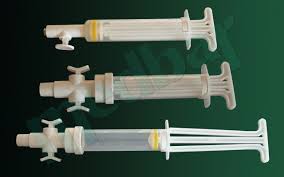 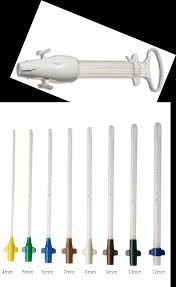 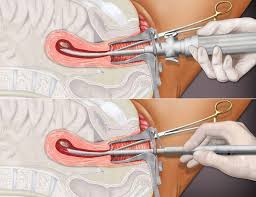 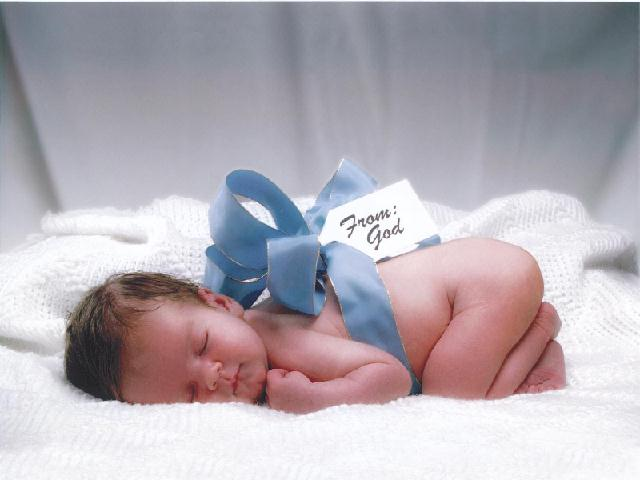 Ectopic Pregnancy (Extra uterine Pregnancy)
a condition in which the zygote becomes implanted in a place outside the uterine cavity.

Most common site of ectopic gestation is inside one of the fallopian tubes and this is called a tubal pregnancy(55%)
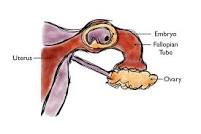 sites where the zygote can implant outside theuterine cavity.
Ampulla
Cervix
 Fimbrial
IInterstitial
 Ovary
 Cornua
 Isthmus
 Abdominal Cavity
An ectopic pregnancy causes very few symptoms until the . foetus has become large enough to rupture the fallopian tube
makes it very difficult to diagnose an ectopic pregnancy before it ruptures
Before Rupture
 Amenorrhoea of two or three months
(common in about 80% of cases)
 Vague lower abdominal pain
After Rupture (Acute)
usually after two to three months
Sudden onset of low abdominal pain.

• Vomiting and fainting because of the sudden
   intra peritoneal bleeding.

• Vaginal bleeding, this may not develop until many hours after the rupture.

• If bleeding is rapid it may lead to hypotension and shock
On examination
The patient is in agonizing pain and is restless.

 She is sweating, yet her skin feels cold and her palms are wet.

 She yawns frequently as if hungry for air.

 The radial pulse is rapid, weak and thready.

 The blood pressure may be very low or unrecordable
The temperature is usually normal.

 The abdomen is very tender with muscle guarding.

 Signs of free fluid in the peritoneal cavity, such as a fluid thrill and shifting dullness, might be detected if the patient can tolerate the examination.

 However, the absence of these signs does not mean that there is no free blood in the peritoneal cavity as the blood might be in small amounts.

 A pelvic examination is very painful and  it is difficult to palpate the organs properly so it is important that you remember to be very gentle.
There is extreme pain on moving the cervix with the examining fingers, that is, the cervix is excitable.

The uterus is often slightly enlarged and a tender mass might be felt on one side of the uterus.

 A tender mass may also be palpated in the pouch of Douglas if blood is clotted there.

 This is also known as pelvic haematocele.

 The patient is usually anemic
chronic leaking
Suffering for sometime from abdominal uneasiness.
 Pain.
 Occasional fainting.
 Hemorrhagic slight bleeding
On examination
• Anemia of variable degrees.

• Rapid pulse.

• Normal or low blood pressure.

• General tenderness and guarding in the lower abdomen, which is more marked on one side.

• There may be a tender, firm mass in one of the iliac fossae.

• On vaginal examination you will feel a tender mass in one of the fornices.
Risk factors for ectopic pregnancy
prior history of an ectopic pregnancy. The recurrence rate is 15% after the first ectopic pregnancy, and 30% after the second.
Any disruption of the normal architecture of the Fallopian tubes can be a risk factor for a tubal pregnancy or ectopic pregnancy in other locations
Previous surgery on the Fallopian tubes such as tubal sterilization or reconstructive, procedures can lead to scarring and disruption of the normal anatomy of the tubes and increases the risk of an ectopic pregnancy.
Infection, congenital abnormalities, or tumors of the Fallopian tubes can increase a woman's risk of having an ectopic pregnancy.
Infection causes an ectopic pregnancy by damaging or obstructing the Fallopian tubes.
 Normally, the inner lining of the Fallopian tubes is coated with small hair-like projections called cilia.
 These cilia are important to transport the egg smoothly from the ovary through the Fallopian tube and into the uterus. 
If these cilia are damaged by infection, egg transport becomes disrupted.
 The fertilized egg can settle in the Fallopian tube without reaching the uterus, thus becoming an ectopic pregnancy
Diagnosis
An interview and examination by the doctor. 
Pregnancy test.
Occasionally, the doctor may feel a tender mass during the pelvic examination
If an ectopic pregnancy is suspected, the combination of blood hormone pregnancy tests and pelvic ultrasound can usually help to establish the diagnosis. 
Transvaginal ultrasound is the most useful test to visualize an ectopic pregnancy
Diagnosis
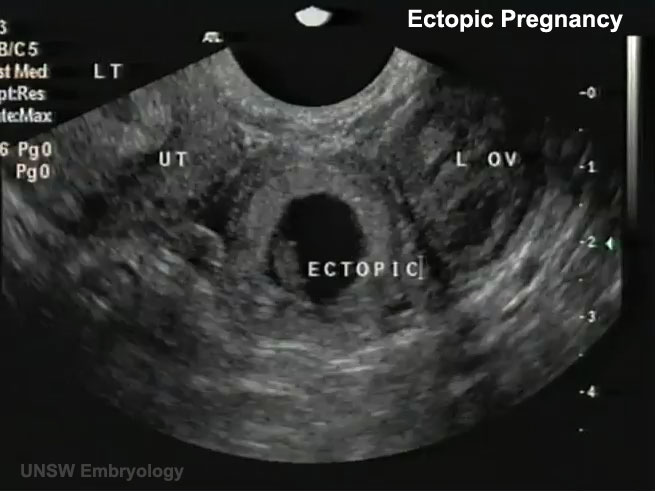 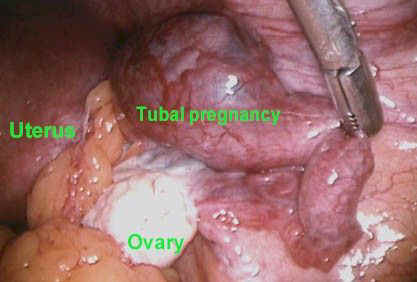 In rare cases, laparoscopy may be needed to ultimately confirm a diagnosis of ectopic pregnancy
Management of Ectopic Pregnancy
require an emergency operation.
patient should be immediately referred to a hospital
Start an intravenous drip of normal saline before transferring the patient.
treat the patient for shock and administer analgesics like morphine or pethidine for the pain.
Potential blood donors should accompany the patient to hospital where possible.
diagnostic tests may be performed:
Ultrasonography.

• Culdocentesis whereby non-clotting blood will be aspirated from the cul-desac.

• Human Chorionic Gonadorophin (HCG), which involves urine testing
Blood is taken for grouping and cross-matching and a blood transfusion is started.

 An emergency laparatomy is then performed to ligate the bleeders.

 The affected tube is usually removed by salpingectomy or salpingotomy, which involves making an opening in the tube


It may be possible to give an auto-transfusion to a patient with a fresh rupture of a tubal pregnancy.
However serious the patient's condition appears to be, this operation has an excellent success rate.
Post-operatively, the patient should be managed in the same manner as for any other abdominal operation
potential outcomes after surgery treatment.
Another tubal pregnancy will occur in about 10% of the cases treated.
Infertility develops in approximately half of the patients who have undergone surgery for the treatment of an ectopic pregnancy.
 Of these about 30% become sterile.
Normal pregnancies are achieved in about half of patients who have one ectopic pregnancy.
SALPINGECTOMY
GENITAL DISORDERS AND INJURIES
Atrophic Lesions - due to ageing when there is a decrease in endogenous estrogen
 Atrophic changes in the vulva skin and sub-dermal tissues usually occur after some years.
Lichen sclerosis is a systemic dermatological condition and the most common cause of atrophic dystrophy 
contractures of the vaginal introitus and the skin becomes thin, fragile and easily traumatized
Symptoms;
  Dysuria
 Pruritis
Dyspareunia
Hypertrophic Dystrophies
Chronic irritation or vulvo-vaginal infection may result in benign epithelial thickening and hyperkeratosis.
The lesions may involve any portion of the vulva, adjacent thighs, perineum or perineal
 skin
should be able to detect whether malignancy exists. skin.
Management of Lesions
atrophic lesions and hypertrophic dystrophy
 lesions are both treated in the same manner.
Pruritis, dyspareunia and urinary symptoms resulting from estrogen withdrawal, respond to local applications of oestrogenic creams.

Specific treatment should be administered for vaginal infections, if present.

Topical corticosteroids, for example, 0.01%
fluocinolone acetonide cream has proved helpful in hypertrophic lesions
Prognosis
In the absence of malignancy, the principal goal is to relieve symptoms, which mainly consist of pruritis.
Periodic re-examination is also necessary to detect any malignant changes
Bartholin's Abscess or Cyst
most common cause of Bartholin's cyst is a gonococcal infection that causes obstruction.

Another probable cause is congenital narrowing of the duct
Bartholin's cyst
Clinical presentation
Oedematous and inflamed tissues around the Bartholin's gland

 Fluctuant mass, usually palpable

 Small non-inflamed cysts are asymptomatic unless progressive enlargement compromises the vaginal introitus or acute infection intervenes
Treatment of Bartholin's Cyst
main treatment for this condition is Incision and Drainage (I&D) of the infected cyst or abscess and preferably marsupialisation, which allows the abscess to drain properly thus preserving the function of the gland

Drained pus should be sent for culture and sensitivity to detect any gonococcal infections.

The patient should be put on appropriate  antibiotics

Analgesics
Cystocele
This is the herniation of the bladder through the anterior vaginal wall
classified into the following degrees:

 Mild cystocele, where the anterior vaginal wall prolapses to the introitus upon straining.

 Moderate cystocele, where the vaginal wall extends beyond the introitus upon straining.

 Severe cystocele, where the vaginal wall extends beyond introitus in the resting state.
A small cystocele will generally cause no significant symptoms but if it is a large one, the following symptoms may be noticed

It will bulge out of the vaginal introitus and make the patient complain of vaginal pressure or it may manifest as a protruding mass that may give her feeling that she is 'sitting on a ball
Symptoms are aggravated by vigorous activity, prolonged standing, coughing, sneezing or straining.

They are relieved by resting and assuming a recumbent or knee-chest position.

• Urinary incontinence or incomplete bladder emptying feeling which may lead to frequent micturition.
Management of Cystocele
include investigations using urinalysis, x-ray and/or cystoscopy

a small or moderate cystocele, she should be reassured that it is not a serious condition

woman of childbearing age should not have corrective surgery until she has borne her children.

will need conservative management, which will include the following
The insertion of a pessary or tampon in the lower part of the vagina, which may provide temporary support

Exercises in young patients will give definite improvement of pressure symptoms

Estrogen in post-menopausal women for a number of months may greatly improve the tone, quality and vascularity of musculo-fascial support
Surgical measures especially for large cystoceles, causing retention and recurrent bladder infection. 
Most common measure is anterior-vaginal colporrhaphy, which ensures the most effective surgical correction of a cystocele. 
preventing further pregnancies, a hysterectomy averts the problem of.                                                                                    vaginal delivery, which would destroy the bladder support provided by the anterior colporrhaphy.
Prevention of Cystocele
intrapartum and postpartum exercises, especially those designed to strengthen the levator and perineal muscles groups.

Correct or avoid obesity, chronic coughs, straining and traumatic deliveries.

Oestrogen therapy maintains the musculo-fascial tissue after menopause and prevents or postpones the appearance of cystocele and other forms of pelvic relaxation
The prognosis for recovery is excellent after surgery in the absence of subsequent deliveries or stress that increases intra-abdominal pressure.
Rectocele
herniation of the rectum through the posterior vaginal wall. Some of the causes of
this condition include:

 Disruption of the fibrous connective tissue (recto-vaginal fascia) between the rectum and vagina during childbirth.

 Operative deliveries, especially of a large foetus or breech delivery.

 Slow involutional changes in the pelvic musculo-fascial supporting tissues as a result of menopause.

 Bowel habits whereby lifelong chronic constipation with straining at stool causes this condition
Clinical Diagnosis
small rectocele is usually demonstrable in virtually all multiparous patients and usually causes no symptoms but the following are essentials of diagnosis

 Difficult evacuation of faeces.

 Sensation of vaginal fullness expressed as 'falling-out' pressure.

 Presence of soft, reducible mass bulging into lower half of the posterior vaginal wall, frequently a flat lacerated perineal body
Management of Rectocele
digital extraction if there is faecal impaction

it is advisable to wait until the woman has had all the babies she wants in order to intervene especially for rectocele causing symptoms.

Surgically, posterior colpo perineorrhaphy is usually curative

ensure permanent integrity of the rectocele repair, the patient should be advised to avoid straining, coughing and other strenuous activities and prevent constipation through a proper diet, plenty of fluid intake and the use of stool softening laxatives and lubricating suppositories.
complications that may arise fromrectocele and cystocele
Leukorrhoea or increased vaginal discharge.
Abnormal uterine bleeding.
 Abortion as a result of infection or disordered uterine or ovarian circulation in the prolapse.
 Urinary tract infection is common with prolapse because of the cystocele and urethra obstruction with hydronephrosis.
 Hemorrhoids due to straining with constipation, especially with rectocele.
UTERINE PROLAPSE
abnormal protrusion of the uterus through the pelvic floor aperture or genital hiatus

Uterine prolapse can be classified;
   First Degree Slight descent of the uterus. Cervix  remains within the vagina. Uterus in the upper half the vagina.
   Second Degree Cervix projects beyond the vulva    when the patient strains .Uterus has descended nearly to the opening of the vagina
 Third degree. Uterus protrudes out of the vagina
(procidentia) The entire uterus has
    prolapsed outside the vulva also referred as fourth degree.
causes of uterine prolapse
occurs most commonly in multiparous women, like the cystocele and rectocele conditions with which it is    usually associated.
In women, it occurs as the result of gradually progressive injuries to the endopelvic fascia due to childbirth and lacerations of muscles, especially the levator muscles and those of the perineal body.
may also be the result of pelvic tumour, sacral nerve disorders, especially injury to the S1-4, diabetic neuropathy, caudal anesthesia accident and pre-sacral tumor
systemic conditions like obesity, asthma, chronic bronchitis.

local conditions like ascites, large uterus and ovarian tumours.

congenital type is seen in newborn infants during vigorous crying or vomiting (this type is common among the Pokot in Kenya).

uterus that is in retroverted position is especially subject to prolapse

Prolonged labour usually with individuals who are immobile and/or obese.
Clinical Findings of Uterine Prolapse
• Pelvic pressure manifested by sensation of fullness in the vagina.
• Low backache.
• Uterus may protrude between the labia.
• Cervix may become eroded and may bleed due to drying effect on mucous membrane especially in the third degree.
• Firm mass palpable in the lower vagina.
• Patient complains of dyspareunia due to trauma on the cervix during coitus.
Leukorrhoea due to uterine engorgement.

• Compression and distortion of the bladder by the displaced uterus and cervix may lead to accumulation of residual urine, which leads to urinary tract infection, urgency and dribbling of urine due to overflow incontinence.
Prevention
pre-natal and postnatal 'Kegel' exercises to strengthen levator muscles.

early and adequate episiotomy during the second stage of delivery.

Traumatic deliveries should be avoided at all cost

Prolonged oestrogen therapy for menopausal and postmenopausal women tends to maintain the tone and integrity of the endopelvic fascia and pelvic floor musculature, and can therefore, act as a preventive measure
Management of Uterine Prolapse
preparation for surgical intervention

 antibiotics and dressings, especially for third degree cases, after which a vaginal hysterectomy may be performed

first and second degree cases, and for women of a reproductive age, Manchester repair is carried out

Entails colporrhaphy and amputation of the cervix
Medical Interventions
Vaginal pessaries (inflatable doughnut) as a palliative measure if surgical treatment is contra-indicated or as a temporary measure to mild to moderate prolapse.

Oestrogen therapy (systemically or vaginally) administered to post menopausal women to improve the tissue tone.

• Dilatation and curettage may be necessary to investigate for malignancy if there is bleeding.
Vaginal creams and/or medicated tampons may be useful.

• Urinary tract infection or cardiovascular complication should be treated appropriately.

• Enema or laxatives should be prescribed to help with constipation.

• Obese patients should be advised to try and lose weight.
Prognosis of Uterine Prolapse
Vaginal hysterectomy with anteroposterior colporrhaphy provides excellent and permanent vaginal support and if good healing occurs, preservation of vaginal functions as well.

Recurrence may result from unrepaired cystocele and rectocele or from occupational factors such as heavy lifting or straining
Traumatic Disorders of the Genital Organs
Vulva Injuries may be in the form of bruises or
   lacerations. 
    will heal by themselves as long as hygienic measures are observed.
Perineum  include 
    primary tearing involving vaginal mucosa
 
   secondary tearing involving vaginal mucosa plus skin

    third degree tearing involving vagina mucosa, skin and muscles
Tears are usually termed as 'fresh' within 24 hours of occurrence and can be repaired.

 After48 hours they are deemed 'old' and they cannot be repaired until healed

Vagina may be bruises or lacerations.
    If oozing is present, then a vagina pack is required.
    Alternatively, the vagina may have to be repaired.
Cervix
Injuries here may be in the form of bruises, lacerations and/or tears.

 Bleeding which is oozing or active will need a vaginal pack.

 For tears with active bleeding, the area repaired under general anesthesia because unrepaired tears will lead to cervical incompetence causing mid-trimester abortion.
Uterus
can be perforated as a result of poor technique of IUCD insertion or dilatation and curettage.

 The rupture may be either partial or total.

  can be repaired if perforated or partially ruptured but with total rupture, a sub abdominal hysterectomy is required.
Fistula
Fistula means 'a pipe'.
 It is defined as an abnormal, winding opening between two internal hollow organs.
most common areas in the genital tract that may be connected abnormally are;

  Vagina to bladder – Vesicovaginal Fistula (VVF)

Rectum to vagina - Rectovaginal Fistula (RVF)

Urethra to vagina – Urethrovaginal (UVF)
causes of fistula
Obstructed labor due to pressure by the presenting part, causing necrosis- accounts for 85% of cases in developing countries


• Radiation therapy for gynecological conditions, which accounts for 15% of cases (usually many years after treatment).


• Disease processes, such as carcinoma in advanced stages of the neighboring organs.


• Chronic tuberculosis or syphilis.


• Congenital fistula, that is, an accessory ectopic ureter, which may open into the vagina, this condition can be recognized in childhood
main symptoms and diagnosis of VVF
The patient keeps on complaining of constant dribbling of urine from the vagina and generally does not pass any urine by the normal route.

• On inspection with Sim's speculum, the fistula is situated in the midline half way up the anterior vaginal wall, this usually occurs as a result of prolonged labor.

Postoperative fistulas are generally higher up.
Small fistulae admit a probe with difficulty, but may be seen on cystoscopy.

 Large fistulae admit one or two fingers.

• Coloured fluid (methylene blue) runs into the bladder through a catheter and immediately flows out into the vagina
Some patients report that they do not experience any sexual enjoyment.

 In addition, there is the possibility of psychogenic amenorrhea and vulval excoriation with urine.

 The individual may feel like a social outcast.
Rectovaginal Fistula (RVF)
Rectovaginal fistula are as a result of unrepaired third degree lacerations of the perineum and posterior vaginal wall, or repairs that have broken down so that an opening is left from the rectum into the vagina.

Advanced cancer of the rectum or vagina can also cause RVF but this is rare
symptoms of RVF
With small fistulae, only mucus from the rectum may leak into the vagina

If fistula are larger, faeces and flatus escape into the vagina.

• The patient will complain of feculent vaginal discharge.

An inspection of the posterior wall of the vagina and the use of a probe will demonstrate the smaller fistula.

• Perineal excoriation due to leakage of urine and faecal matter.
Symptoms may also depend on the site of the fistulae.

    If on the lower half of the vagina there is incontinence, flatus, or fluid faeces while if on the upper half there is continuous passage of faeces per vagina
Management of VVF and RVF
prevention is easier than cure.

most cases fistulae formation can be avoided by:

   Ensuring that labor does not go beyond 12 hours.

 Frequent emptying of bladder or catheterization during normal labor since a distended bladder is easily traumatized by the pressure of the presenting part, especially in cephalic presentation
Control of infection and excoriation (use of infection prevention principles).

 In the event of destructive delivery due to prolonged labour, catheters should be left in situation for 48 hours to seven days.

 For VVF, recently formed fistulae will heal if the bladder is drained continuously for 21 to 28 days and for RVF, a low residue diet should be given for the same period
Where surgery is indicated, it is important that fresh VVF is repaired at once

if it is only noticed some days after the injury, then two to three months should be allowed to elapse before the repair.
 
This allows local damage and infection to settle and urinary infection to be eradicated.

 Most VVF can be closed by an operation via the vaginal route.
pre-operative care
Blood for hemoglobin level, urea, Intravenous Pyelography (IVP) for ureteric fistula.

Examination Under Anaesthesia (EUA) to detect the type of fistulae.

• Dye test (methylene blue) into the bladder to detect site of fistulae.

• Nursing care, including proper nutrition to ensure fitness for the operation.

• The woman will need a lot of encouragement and support since it can be a very distressing time
Post operative care
Secure constant drainage of the bladder to enable the repair to heal well.

catheter should remain in situ for 10 to 14 days

Relieve discomfort, give analgesics.


• Prevent infection by giving prescribed antibiotics.


• Ensure proper nutrition with increased intake of vitamin C and proteins but low residue.
Ensure maintenance of local cleanliness through douching, enema and warm perineal irrigation.

RVF is repaired after a course of antibiotics to reduce bowel infection.

 Also sterilize the gut with tabs cabbracol 500gm BD for five days.

Give enema on the morning of the operation

After the operation, the patient should be placed on a liquid diet for two weeks
Liquid paraffin 10ml tds for two weeks, followed by analgesics and broad spectrum antibiotics.

Together with the above, ensure that you provide other general postoperative care, for e.g. 

regular observation
personal hygiene.
Remember:
  Once the fistula is repaired, the patient should always opt for elective caesarean section delivery
INFERTILITY
Infertility is 'the inability to achieve a pregnancy or to carry a pregnancy to term after one year of unprotected intercourse'.

•Sterility is 'the inability to produce offspring, i.e. the inability to conceive (female sterility) or to induce     conception (male sterility)'.
Types of infertility
primary infertility, no conception has taken place at all

secondary infertility, there may have been some conception even if it ended in a spontaneous abortion
Causes of infertility
General factors

 Female factors
 
Male factors
General Factors
Age 
-female conception occurs at any time after menarche and before menopause.

 It is rare in the first few cycles and the last few cycles before menopause because the cycles are usually an ovular.

Fertility in women is at its height in the late teens and early twenties.

 It declines slowly after 30 years of age.
CONT’
Male, spermatogenesis commences actively at puberty and continues throughout life but ageing reduces fertility to a variable extent.
Health and Nutrition
Good health is associated with fertility but bad health is not an absolute barrier to conception, except when ovulation and spermatogenesis are directly affected

Deliberate dieting (condition known as anorexia nervosa) will lead to loss of weight, which in turn will lead to amenorrhea, hence failure to ovulate.
CONT’
sometimes obesity and infertility seem to be connected in women, probably because obese women ovulate and menstruate less frequently.

Chronic alcoholism or drug addiction may also lead to infertility. E.g. morphine tends to depress ovarian activity.
Psychological Factors
Anxiety and tension seem to be responsible for infertility in some individuals.

Manifest through changes in the neuroendocrine control of ovulation.
Female Factors Affecting Fertility
Congenital, also known as Mullerian agenesis, where there is no uterus or ovaries.

Vaginal atresia, which is the narrowing or stenosis of the vagina.

• Infections leading to tubal blockage, for eg, STIs (gonococcal, chlamydia), tuberculosis, salmonella, enterobias vermicularis and postabortal or puerperal sepsis
CONT’
Endocrine due to pituitary adenoma with increased prolactin leading to inappropriate galactorrhoea which is associated with amenorrhoea and anovulation.

 Hormonal imbalance with increased oestrogen will lead to endometrial hyperplasia hence irregular period (metropathia haemorrhagica) or prolonged periods and cycles.

Hypothyroidism is generally associated with infertility
• Diabetes mellitus, if uncontrolled or in those with severe complications may impair fertility.

• Uterine fibromyoma, especially if it is large enough to distort the uterine cavity or block interstitial parts of the tube, may also cause recurrent abortion.
CONT’
Cervical hostility, whereby the cervical mucus is unreceptive to spermatozoa and either prevents their progressive advance or actually kills them, may be due to infection or the presence of sperm antibodies.
Cervical incompetence is almost always a cause of mid-trimester abortion and will lead to secondary infertility.

• Endometriosis.
Male Factors Affecting Fertility
Congenital
 for example, hypospadias (ventral external urethra meatus) where the opening is congenitally malformed.

• Undescended testes, where the testes either remain in the abdominal or inguinal canal or are retractile, that is, tend to go back in the abdomen.
Note
 The temperature of scrotal contents is about 1° Centigrade below the normal body temperature.

Spermatogenesis is impaired if the temperature of the testes is raised and this is often the case with undescended Testes
Temperature can also be raised by frequent hot baths, the use of thick, tight underclothes as well as living at high altitudes for too long

                      Infections 
Of bacterial origin, for example, gonococcal chlamydia will block the vas deferens after healing with scarring.

.
Viral infection, especially mumps, can cause orchitis, interfering with spermatogenesis.
 
male child suffering from mumps should be observed keenly for this complication.
Auto-immune problems whereby the cervix can be hostile to the sperm of a man and produce antibodies.

• Impotence where there is no erection for unknown reasons
Ignorance of coitus and in some cases excessive coitus.

• Less sperm count (oligospermia ) or no sperms at all (azoospermia).

• Endocrine disorders, for example, pituitary failure, adrenal hyperplasia or thyroid deficiency.
Management of Infertility
Investigations  based on their general reproductive history

Clinical examination of each partner is carried out separately and any worries should be elicited and confidential information obtained from each partner.
Male partner
history of sexual function, erection and ejaculation.

history of orchitis or STDs should be noted.

establish how often intercourse takes place

any experience of difficulty in either partners, discomfort or lack of satisfaction (the male orgasm which brings about ejaculation of the semen is essential for fertilization).
clinical examination
Assessment of the size and consistency of the testes and epididymis on each side.
Assess for the presence or absence of varicocele or hernia and the size of the prostate.
Semen analysis.
Should normally be the first step in an investigation because if there are no sperms present in the semen, it is pointless to investigate the female
Prior to semen analysis, in preparation to collect specimen, the man abstains from coitus for three to five days and a masturbation specimen is then collected.
should be received in the laboratory within half an hour. 
Semen analysis, examine color (if sturdy, then it is infected), viscosity, bacteriology (if pus cells present), motility (progressive, sluggish or no movement), morphology (the ideal is 50%) and sperm count (40 to 370 million sperms per cc).
Note that in Kenya 20 million is considered an acceptable  sperm count.
serum contains sperm antibodies, the spermatozoa become immobilized when they come into contact with the cervical mucus.
test should be done three times
Once the seminal fluid analysis has been done and found to be normal, then the next step is to test for ovulation and tubal patency in the female.
Female partner
routine pelvic examination
detailed history-taking to ascertain the following;
  illness which might have caused peritonitis, for example, tuberculosis, this could mean the tubes were also affected.
Menstrual history, for instance, whether menstruation is scanty or irregular.
 Any abortion or sicknesses should be noted.
Outcomes of previous pregnancies should also be noted.
 Marital history, including duration of marriage and how long she has been trying to become pregnant
  Hysterosalpingography (HSG) useful investigation for tubal patency
laparoscopy
Ovulation may be confirmed in several ways, including the temperature method, the examination of cervical mucous, progesterone level on blood sample taken one week before a period is expected (day 21 of 28 day cycle) and a level of more than 20 mmol/L, which confirms that ovulation has taken place.
ultrasound may detect follicular growth and ovulation.
 
histological examination of the endometrium should also be performed just before menstruation in order to assess the response to progesterone secretion by corpus luteum and to exclude tuberculosis
Treatment of Infertility
short periods of infertility in a young couple, simple clinical assessment and reassurance that they appear normal is all that is required.
Emphasize to the couple that if no abnormality is found, that pregnancy is always possible even after many years.
Tubal blockage can be treated by salpingolysis, which is the most successful tubal operation and consists of dividing peritubal adhesions around the ampullary ends of the tube.
Salpingotomy involves making an opening into
    the distal end of a hydrosalpinx and is usually better for fimbria blockage.
In tubal anastomosis, blockage, the isthmic portion is excised and the cut ends anastomosed
in vitro fertilization, the oocytes from the mature ovarian follicle are retrieved, fertilized with the partner's sperm and the developing embryo is replaced into the woman's uterus
Male fertility treatment
Semen problems, such as azoospermia, secondary to lack of gonadotrophic stimulation, are curable by the administration of Human Menopausal Gonadotrophin (HMG)
However, there is no treatment for azoospermia due to congenital anomalies or chromosomal abnormalities
Synthetic androgens, for example, mesterolone (proviron), have a direct action on spermatogenesis
should be administered at a dose of 50 mgs daily for three months
Oligospermia will often respond to an improvement in the patient's general health and fitness, therefore, exercise and a good diet should be encouraged.
 The patient should also be advised to avoid excessive consumption of alcohol, tobacco and caffeine.
 Additionally, the excision of varicocele, if present, is commonly done for oligospermia.
Artificial Insemination (AIH) with the partner's semen is widely used for infertility due to impotence or anatomical abnormality in the male, especially in cases of hypospadias, which prevents normal ejaculation of sperm into the upper vagina.
counsel the patient on general measures that may be helpful like refraining from excessive coitus, obtaining adequate sleep, weight-loss advice for obese patients and the need to avoid excessive and prolonged exposure of the scrotum to heat by avoiding hot bath, tight underwear or prolonged sitting in hot environments.
Some of the problems infertile couples may face
Poor social standing that is, not having respect from friends, relatives and the community as a whole.

The stress of infertility makes one be unproductive economically.

frantic effort of wanting children will complicate the infertility leading to domestic disharmony, separation and divorces and/or promiscuity which may increase the risk of  STI/HIV.
Climacteric Crisis
is the period of menopause (while in males it is known
    as andropause).
Menopause is a period in a woman's life when menstruation ceases naturally.

There is progressive ovarian failure, which is preceded by complete absence of menstruation.

Menopause is declared after one year of no menstruation.
 
A considerable number of women will undergo physical or emotional upsets but the majority will not be significantly affected.
some, menopause is a threatening period that declares the end of their femininity, while to others it is a time when many former diseases or ailments recur.
 A few will see this process as witchcraft or untreatable disease.
 You should note that sexual desire is present in most women for many years after menstruation ceases.
Climacteric Symptoms
occur as a syndrome

refers to several symptoms related to hormonal imbalances in women.

Menopause may occur without any symptoms other than the cessation of menstruation, but it is not infrequently associated with other symptoms
The most common of these is the occurrence of hot flushes.
hot flush is the flushing of the face and neck often with sweating
may be only momentary or may last up to 15 minutes and recur many times a day
occurs as a result of a rise in the peripheral blood flow
  (measured in the arm) and in the pulse rate, but no change in blood pressure.
80 to 85% of women experience hot flushes.
 In Kenya these are often mistaken for malaria or typhoid
weight gain in some women, which is generally a result of low-level activity.
 Exercise tends to promote hormonal balance. Osteoporosis can also result and has been attributed to oestrogen deficiency.
Atrophic changes in the vulva will cause discomfort and dyspareunia. 
A decrease in vaginal acidity may allow organisms to survive and lead to vaginitis or endometritis (this occurs in a small number of women).
 This may be confused for STIs.
Remember:
    Decrease in circulating oestrogen levels will lead to increased excretion of calcium in the urine. Calcium is essential in bone development
Anxiety, irritability, insomnia and depression are often present in varying degrees and are seen mainly in women who have a history of psychological instability
Additionally, aches, pains, headaches, urinary urge and incontinence are often as a physical expression of anxiety and depression.
Oestrogen may be administered to suppress hot flushes and this may, in turn relieve sleeplessness and also help the depression.
atrophic changes in the genital tract,Dienestrol cream can be applied locally.
 Some doctors may give the treatment for several weeks to relieve symptoms, then gradually reduce the doses before discontinuing the treatment
Prophylaxis of osteoporosis is managed by increasing calcium intake
importance of a balanced diet, especially plant foods, for example, fresh fruits and vegetables, which promote hormone production and especially soya beans, which have natural estrogen
Psychological counseling is often valuable and helps the patient understand the intricacies of the physiological changes that are taking place in her.
MALIGNANT CONDITIONS
Cancer of the cervix
INTRODUCTION

2nd most common cancer in women world wide
Predominantly squamous cell cancer
HPV infection must be present for cervical cancer to occur. 
Risk factors
Multiple sexual partners
Early age at first coitus
Exposure to human papilloma virus
Chronic cervical infection
Viral infection i.e. herpes simplex type 11
Weakened immune system
Nutritional deficiencies
Early child bearing and high parity
Smoking 
Family history
Prevention
Regular pelvic examination and paps smear test
Avoid multiple sexual partners
Vaccination-HPV vaccines(Gardasil-both sexes and cervarvix)- given in three doses in a period of six months. 
2nd dose given one month after 1st , 3rd dose six months after 1st dose. 
Target group- 9-26 yrs age
Screening recommendations
< 21 years: No screening recommended
21-29 years: Cytology (Pap smear) alone every 3 years
30-65 years: Human papillomavirus (HPV) and cytology co-testing every 5 years (preferred) or cytology alone every 3 years (acceptable)
>65 years: No screening recommended if adequate prior screening has been negative and high risk is not present
Clinical manifestations
Early –usually asymptomatic
Clinically, the first symptom of cervical cancer is abnormal vaginal bleeding, usually postcoital.
Vaginal discomfort, malodorous discharge, and dysuria are not uncommon
Excruciating pain in the back and legs, pelvic pain- suggests pelvic wall involvement
constipation, hematuria, fistula, and ureteral obstruction- bladder and rectum involvement
Emaciation and anaemia
Diagnosis
HPV test
Paps smear 
If positive- 2nd test and biopsy of the cervix
once the diagnosis is established, a complete blood count (CBC) and serum chemistries for renal and hepatic function should be ordered to look for abnormalities from possible metastatic disease 
imaging studies should be performed for staging purposes
ct
STAGING
STAGE 0-preinvasive carcinoma(carcinoma in situ)
STAGE 1- cancer cells are within the cervix
STAGE II-cancer cells extending beyond the cervix and involving the upper part of the vagina but not in pelvic wall
STAGE III-carcinoma involving the lower third of the vagina and extending to pelvic side wall
STAGE IV-carcinoma involving mucosa of the bladder, rectum or beyond pelvic area
TREATMENT
Depends on the stage of cancer and if fertility is desired
Surgery, chemotherapy and radiotherapy
Radiotherapy- radio waves
Chemotherapy- review pharmacology
Transfuse incase of heavy bleeding and low HB
Administer strong analgesics to relieve pain
Surgical mx
Early stage 1A
conization ( a piece of cervix is removed)
Total hysterectomy ( uterus and cervix are removed)
Late stage 1A and 1B
Radical trachelectomy- the cervix and upper part of the vagina are removed. The uterus is preserved and a stent is placed on the lower uterine part to act as an artificial opening of the cervix
Radical hysterectomy-  cervix and tissues around it, uterus and part of the vagina are removed. In total radical hysterectomy, ovaries, fallopian tubes, lymph nodes and other tissues are removed
CONT
Pelvic exenteration-All organs as in radical hysterectomy are removed together with pelvic lymph nodes, bladder, rectum, vagina and colon depending on metastasis
Nursing care
Address the possibility of infertility
Provide enough rest
Monitor for signs of anaemia
Provide good nutrition high in calories and rich in iron
Monitor for any complications i.e shock
Provide psychological support since it is a chronic condition
Teach the patient on effects of chemotherapy
ct
Let the patient engage in mild activity which helps maintain strength and energy 
If a smoker and alcoholic teach on cessation
Ensure perineal hygiene to prevent infection
Endometrial cancer
In most cases it arises from inside the endometrium
 Mostly develops in women aged above 50
Risk factors
Age- women above 50 years
 increased exposure to estrogens
Null parity
Obesity-fatty tissue produce large amount of oestrogen
Late menopause or early onset of menarche
Family history
Endometrial hyperplasia, high fat diet, ovarian tumour
Tamoxifen-drug used in treating breast cancer
Polycystic ovarian syndrome
History of radiation therapy to the pelvis
Signs and symptoms
Abnormal vaginal bleeding post menopause, after intercourse
Intramenstrual bleeding
Lower abdominal pain 
Abnormal blood tinged discharge
Vaginal pain
Weight loss anaemia
Diagnosis
Uterus feels enlarged 
Ultrasound scan of uterus
Hysteroscopy
Endometrial biopsy
Chest X_RAY
management
Surgery is the main treatment
Total hysterectomy or subtotal hysterectomy
Radiotherapy
Chemotherapy
Hormonal treatment with progesterone
Palliative care
STAGING
Stage 0: The abnormal cells are found only on the surface of the inner lining of the uterus. The doctor may call this carcinoma in situ.
Stage I: The tumor has grown through the inner lining of the uterus to the endometrium. It may have invaded the myometrium.
Stage II: The tumor has invaded the cervix.
Stage III: The tumor has grown through the uterus to reach nearby tissues, such as the vagina or a lymph node.
Stage IV: The tumor has invaded the bladder or intestine. Or, cancer cells have spread to parts of the body far away from the uterus, such as the liver, lungs, or bones.
Cancer of the vulva
Most common sites are labia majora and minora
It doesn’t form quickly there are gradual changes in cells
        Risk factors
Human papilloma virus
Age above 65 years
Cervical cancer
Genital herpes infection
Smoking and alcohol
Family history
symptoms
Lasting itch
Burning pain on urination
Vaginal discharge or bleeding
A lump or swelling in the vulva
An open sore or growth visible on the skin
Thickened, raised, red or dark patches on the skin of the vulva
treatment
Stage 1 and 2- wide local excision, partial vulvovectomy
Stage 3 and 4- radical vulvovectomy,removal of the vagina,urethra and rectum
Advanced carcinoma- chemotherapy and combination of drugs to relieve the symptoms
BREAST CANCER
Most common cancer in women aged 40-44 years
                                        Types
Ductal carcinoma in situ
Characterised by proliferation of malignant cells inside the milk duct without invasion into the surrounding tissue. it is non-invasive form
Invasive cancer- starts in glands of the breast that produce milk.
Risk Factors
Female gender
Increasing age
Family history
Obesity due to dense breast tissue
ct
Hormonal factors
Early menarche
Late menopause
Null parity
Later age at first pregnancy
History of proliferative breast disease
Long use of oral contraceptive
Exposure to ionizing radiation during adolescence
High fat diet and alcohol intake
Clinical manifestations
Early breast cancers may be asymptomatic, and pain and discomfort are typically not present. 
If a lump is discovered, the following may indicate the possible presence of breast cancer:
Change in breast size or shape
Skin dimpling or skin changes
Recent nipple inversion or skin change, or nipple abnormalities
Single-duct discharge, particularly if blood-stained
Axillary lump
EXAMINATION
Breast cancer is often first detected as an abnormality on a mammogram before it is felt by the patient or health care provider.
Physical examination
The following physical findings should raise concern:
Lump or contour change
Skin tethering
Nipple inversion
Dilated veins
Ulceration
Edema or peau d’orange
CONT’
If a palpable lump is found and possesses any of the following features, breast cancer may be present: Hardness, Irregularity, Focal nodularity and Fixation to skin or muscle
Screening
Breast self-examination
Clinical breast examination
Mammography
Ultrasonography
Magnetic resonance imaging
Ultrasonography and MRI are more sensitive than mammography for invasive cancer in nonfatty breasts.
Combined mammography, clinical examination, and MRI are more sensitive than any other individual test or combination of tests.
Biopsy
Core biopsy with image guidance is the recommended diagnostic approach for newly diagnosed breast cancers. 
It is a method for obtaining breast tissue without surgery and can eliminate the need for additional surgeries. 
Open excisional biopsy is the surgical removal of the entire lump.
Diagnosis
History and physical exam
Fine needle aspiration
Biopsy and histological examination
Mammogram used to visualize nonpalpable lesions
Chest x-ray, bone scans
Prevention
Long term surveillance twice yearly. this include breast exams, mammogram starting at the age of 
    40.
Regular exercise
breastfeeding
Management of breast cancer
Surgery and radiation therapy, along with adjuvant hormone or chemotherapy when indicated.
Simple mastectomy-involves removal of the breast only. done if malignancy is confined to the breast without spread to the adjacent tissue 
Radical mastectomy-involves removal of entire breast tissue along with auxiliary lymph nodes and pectoral muscles
Modified radical mastectomy-removal of entire breast, axillary lymph nodes and pectoral muscles are preserved
Lumpectomy- tumour and a small amount of neighbouring tissue are removed
Prophylactic mastectomy- high risk women
Sentinel lymph nodes removal-lymph nodes closest to the tumour are removed for investigations in addition to mastectomy and lumpectomy. If none cancerous, no more nodes are removed
Radiation therapy may follow surgery in an effort to eradicate residual disease while reducing recurrence rates.
 Surgical resection with or without radiation is the standard treatment for ductal carcinoma in situ
Hormone therapy
Used in tumors that express an estrogen receptor
The anti-estrogen drugs block the functions of estrogen specifically in breast cells
Example- tamoxifen
Ass: Nursing management for a patient undergoing surgery for breast cancer
THANK YOUSUCCESS IN YOUR CPE